Перинатальная медицина стала основой улучшения здоровья будущих поколений во всех странах мира.
За последние годы в большинстве стран мира существенно снижена перинатальная и младенческая смертность.
Начало XXI века ознаменовалось переходом от стремления снизить перинатальную смертность к главной цели – улучшить здоровья плода и новорожденного, реально снизить перинатальную заболеваемость.
В.Е.Радзинского, А.А.Оразмурадова /  Ранние сроки беременности. – М.,  2005. – С. 3-5
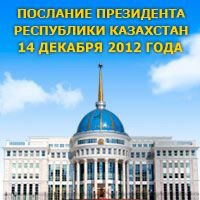 снижение младенческой смертности 
2013 г. до 14,1; 
2015 г. – до 12,3 
на 1000 родившихся живыми
ВОЗ определила число мертворожденных детей в мире в 2009 г как 3,3 миллиона в год (охвачены 190 стран)
Однако исследователи подчеркивают, что, по-видимому, реальная цифра больше (ближе к 4,1). 
Антенатальная гибель плода составляет до 77,9%  среди всех мертворожденных детей
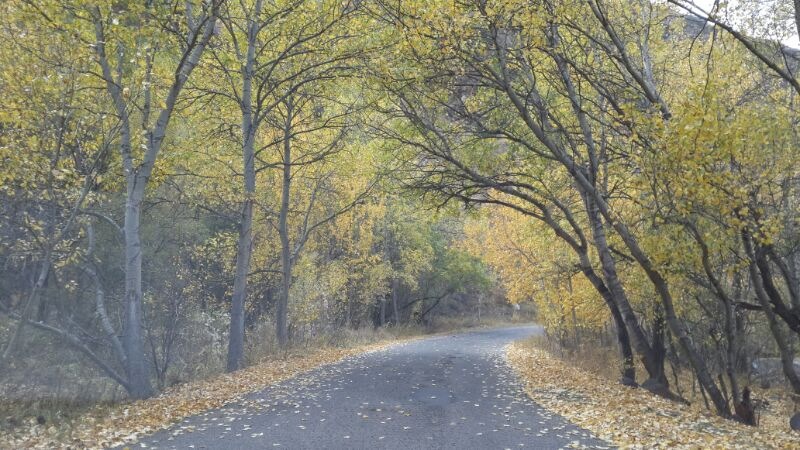 Результаты анализа причин антенатальной гибели плода и пути решения
До сих пор используются препараты эффективность которых не имеет доказательной базы:
Актовегин
Витамин Е
Курантил
Канефрон
Внедрение теста шевеления плода с 28 недель беременности
Тщательное заполнение гравидограммы и анализ полученных результатов
Информирование женщин о тревожных симптомах в период гестации
Своевременная диагностика ЗВРП и решение вопроса о возможности пролонгирования беременности.
Исследование на перинатальные инфекции по показаниям 
Выявление рисков по развитию осложнений гестационного процесса при каждом посещении беременной в женскую консультацию
 Внедрение изучения биофизического профиля в условиях ПМСП
Выявление причин антенатальных потерь в послеродовом периоде
Проведение реабилитационной терапии и прегравидарной подготовки.
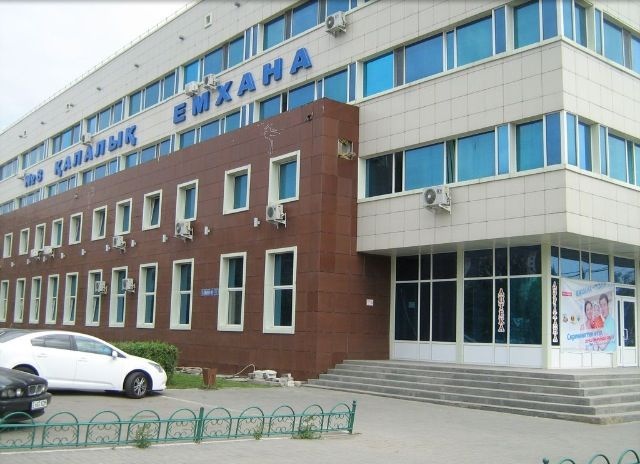 Благодарю за внимание
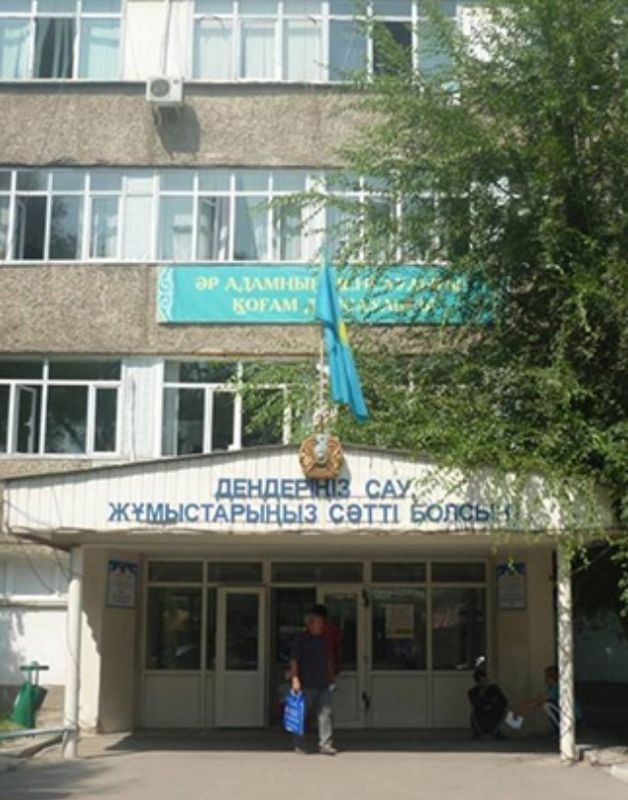